Valentine's Day
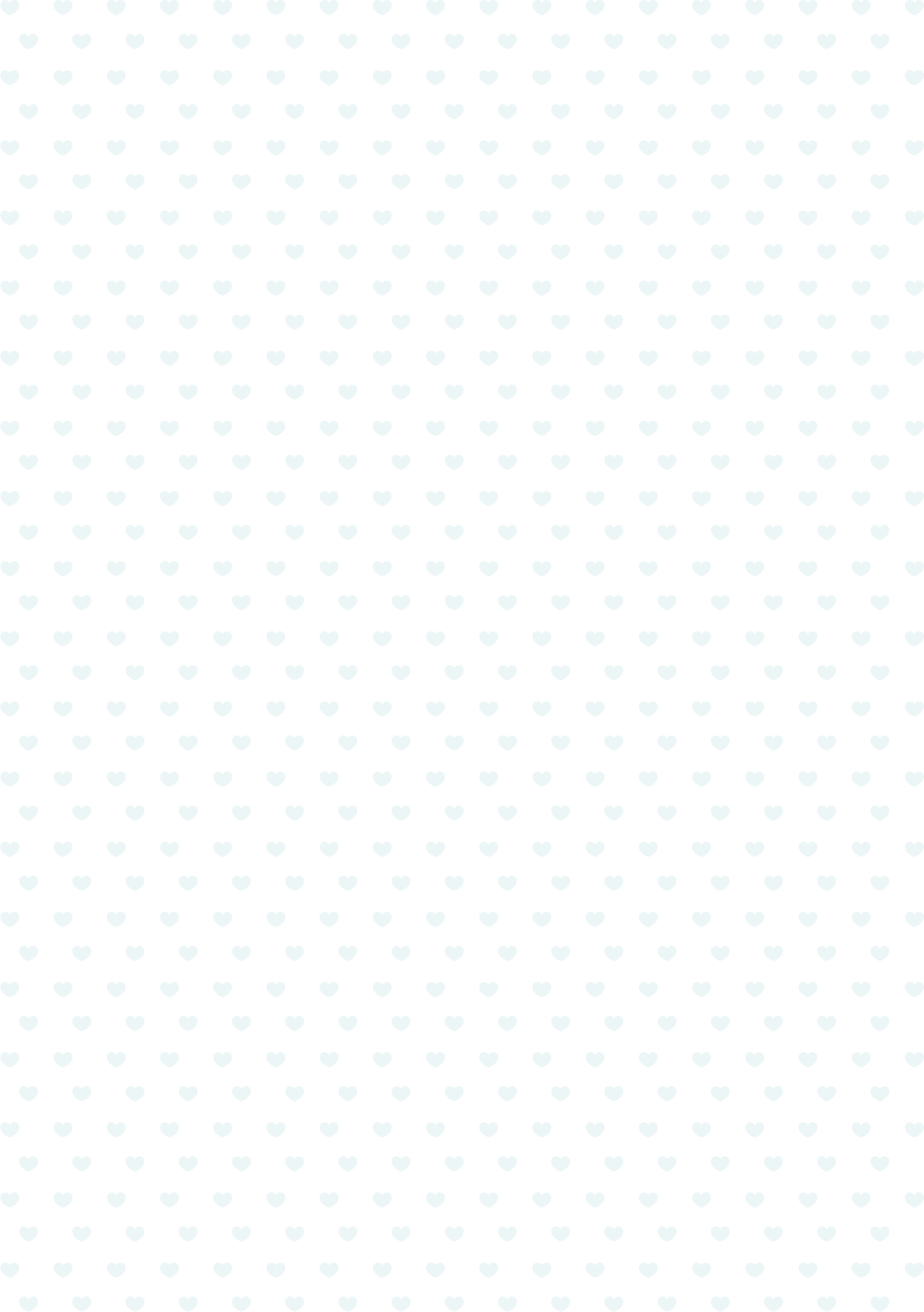 Bucket List
1. Eat Breakfast in Bed
2. Have a picnic
3. Stay Up All Night
4. Take a Bubble Bath Together
5. Create a Relationship Music Playlist
6. Feed Each Other Fondue
7. Get a Couples Massage
8. Watch a Sunset
9. Make Love in a New Location
10. Write Love Letters to Each Other
11. Share Your Wildest Dreams
12. Play Naked Twister
13. Take a Sunset Dinner Cruise
14. Create a Signature Couples Cocktail
15. Make Out at a Drive-in Movie
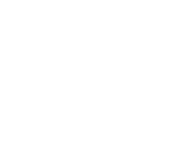 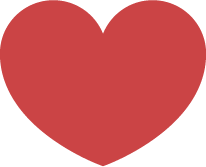 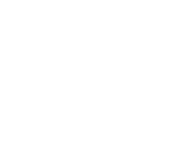 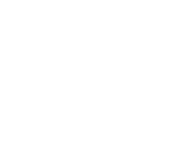 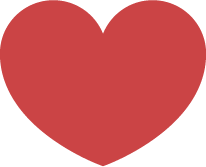 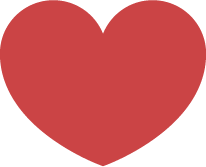